G06-L-Assessment-006
Final Assessment
Select each level to answer the question.
Game Instructions
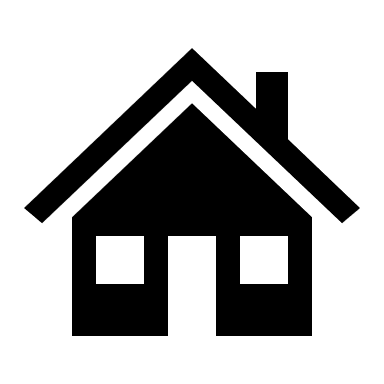 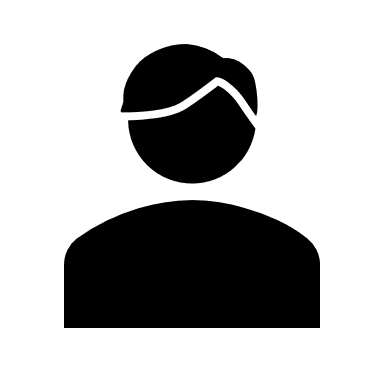 SCORE: 100
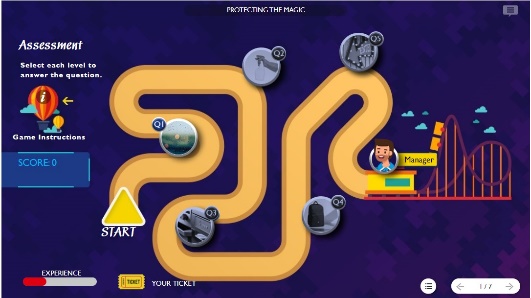 Start
Q1
Q2
Q3
Q4
Q5
Game Instructions

You are on a mission to reach your manager to report the hazards you have spotted.
The game consists of a maze with 5 obstacles.
Each obstacle has a question.
You must answer at least four questions correctly to be able to reach your manager.
G05-L-SAMC-001
Topic 1 | Page 1
Q1
Lorem Ipsum is simply dummy text of the printing and typtesetting industry Lorem Ipsum is simply dummy text of the printing
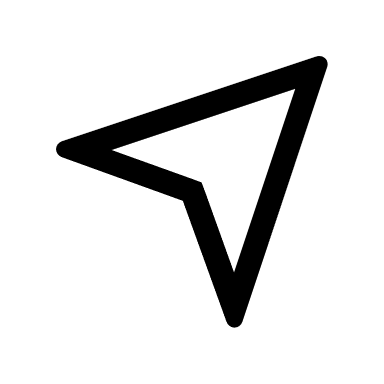 Select the correct option and Submit.
Talk to Tiana immediately... and call for help.
Don't say anything... and call for help.
Apologize to the customers... and open another register.
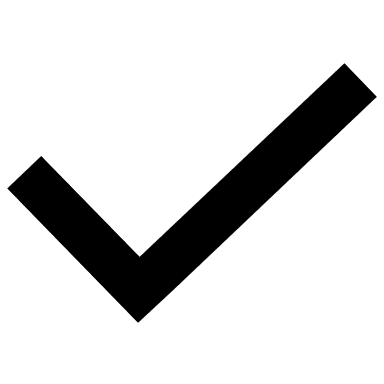 Submit
Background image ID <>
G05-L-SAMC-001
Topic 1 | Page 1
Q2
Lorem Ipsum is simply dummy text of the printing and typtesetting industry Lorem Ipsum is simply dummy text of the printing
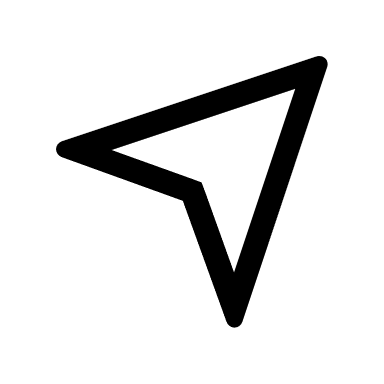 Select the correct option and Submit.
Talk to Tiana immediately... and call for help.
Don't say anything... and call for help.
Apologize to the customers... and open another register.
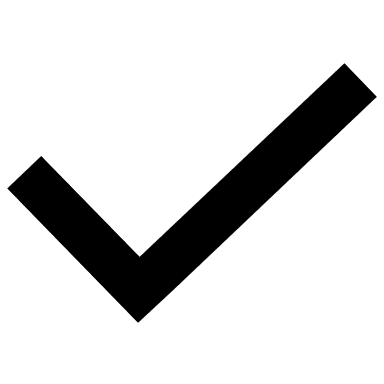 Submit
Background image ID <>
G05-L-SAMC-001
Topic 1 | Page 1
Q3
Lorem Ipsum is simply dummy text of the printing and typtesetting industry Lorem Ipsum is simply dummy text of the printing
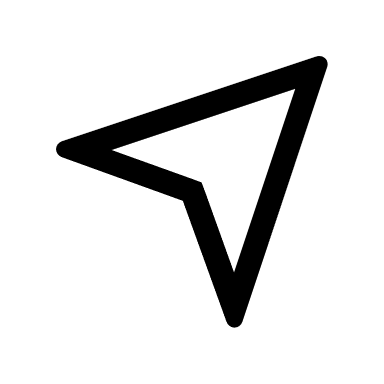 Select the correct option and Submit.
Talk to Tiana immediately... and call for help.
Don't say anything... and call for help.
Apologize to the customers... and open another register.
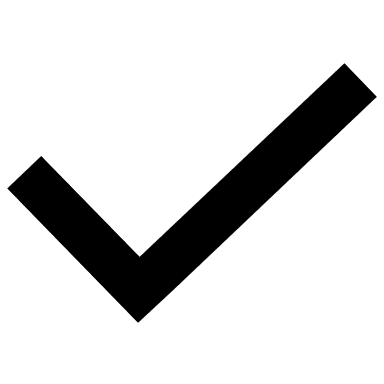 Submit
Background image ID <>
G05-L-SAMC-001
Topic 1 | Page 1
Q4
Lorem Ipsum is simply dummy text of the printing and typtesetting industry Lorem Ipsum is simply dummy text of the printing
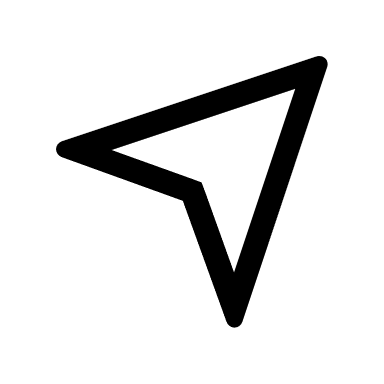 Select the correct option and Submit.
Talk to Tiana immediately... and call for help.
Don't say anything... and call for help.
Apologize to the customers... and open another register.
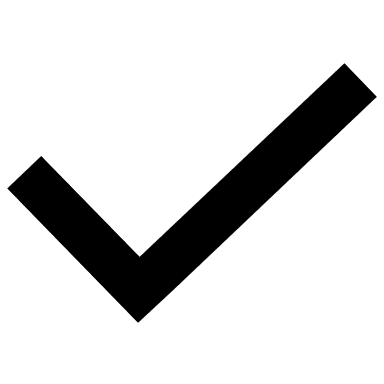 Submit
Background image ID <>
G05-L-SAMC-001
Topic 1 | Page 1
Q5
Lorem Ipsum is simply dummy text of the printing and typtesetting industry Lorem Ipsum is simply dummy text of the printing
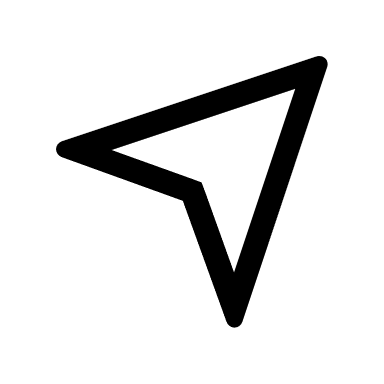 Select the correct option and Submit.
Talk to Tiana immediately... and call for help.
Don't say anything... and call for help.
Apologize to the customers... and open another register.
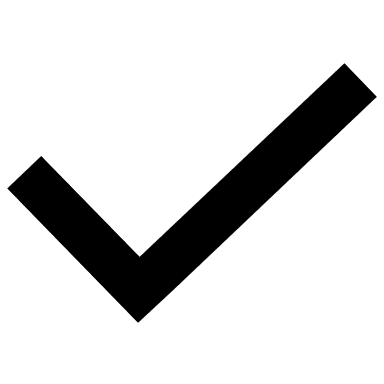 Submit
Background image ID <>
Your Results


Sorry! 

You need to retake the assessment to score at least 80%.
Retake
<include graphic notes here>
Your Results


Congratulations! 

You have passed the assessment.

You have scored xx% and have earned a badge!

Select exit to leave the module.
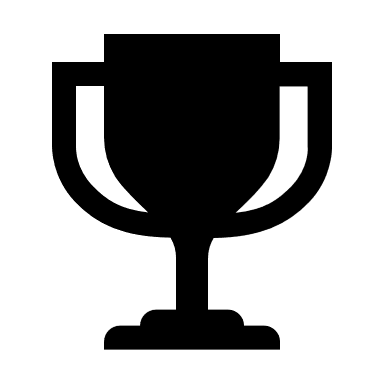 Exit
<include graphic notes here>